GOES-16Fire/Hotspot Characterization and Rain Rate in AWIPS-2
NWS/OBS Update to Provisional PS-PVR 
March 30, 2018
1
GOES-16 Fire/Hotspot and Rain Rate in AWIPS-2
Fielded AWIPS-2 baseline handles ingest and display of the products
Applies mask for good quality Fire Power/Area/Temp, RRQPE

NWS transmission via the SBN (ABI sectors* and start dates):

Fire/Hotspot (F, C), May 31 2017
Rain Rate (F),  January 17, 2018
* ABI Sectors:  F = Full Disk, C = CONUS and M = Meso


Examples are in the following slides (AWIPS2/CAVE screenshots)
2
GOES-16 CH07 Imagery and Fire/Hotspot (2)
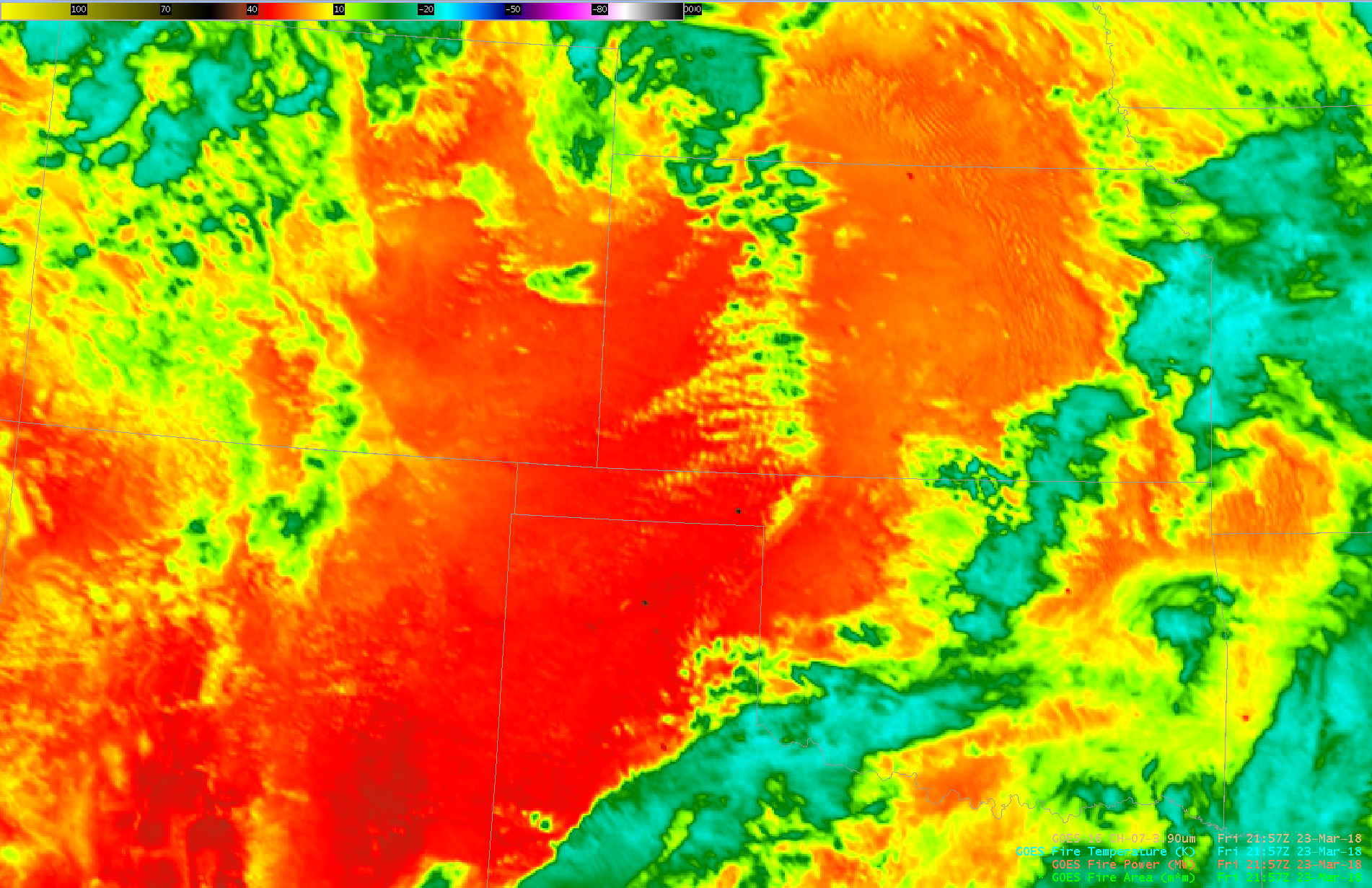 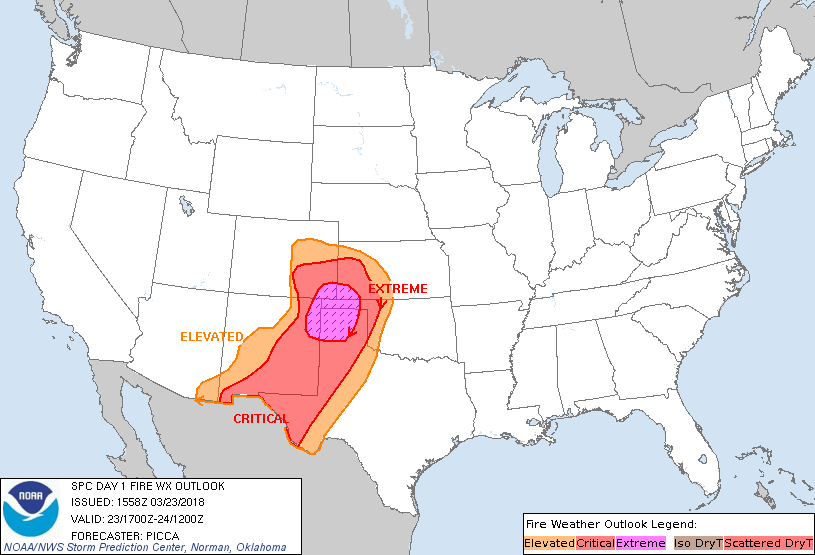 Temp: 700K 
Power: 178 MW
Area: 13878 m2
3
GOES-16 Fire/Hotspot (2)
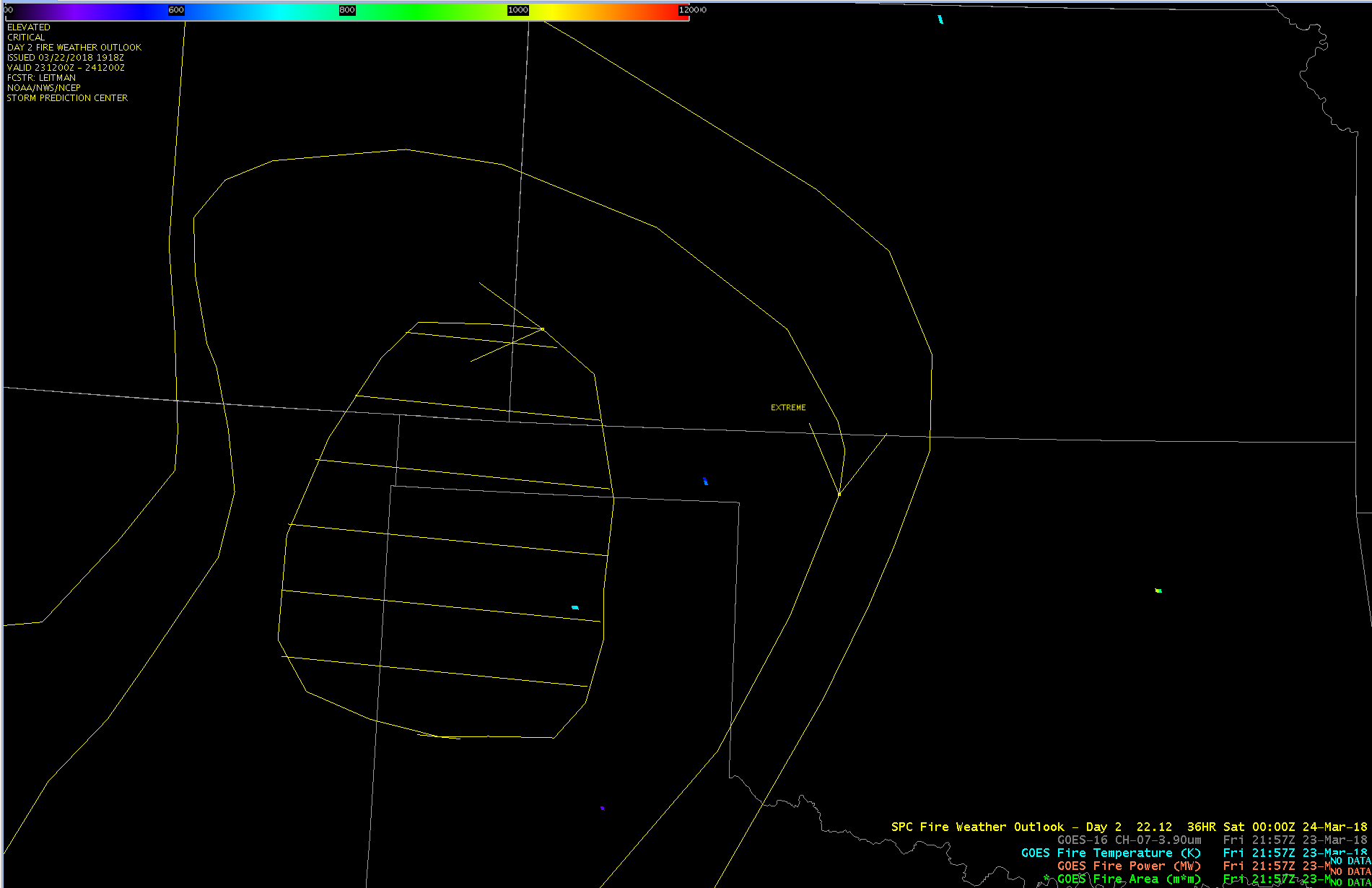 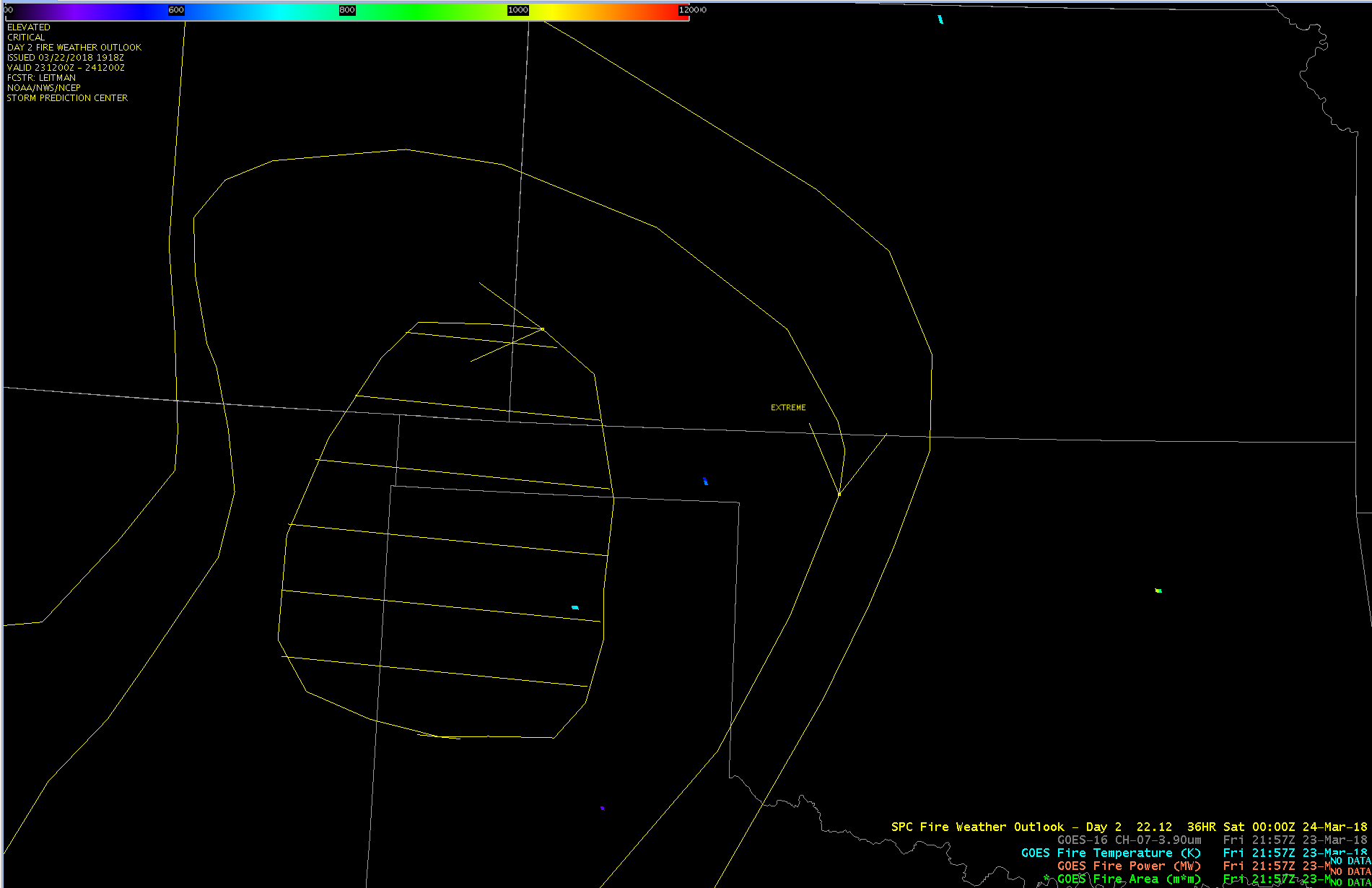 4
GOES-16 Fire/Hotspot (3)
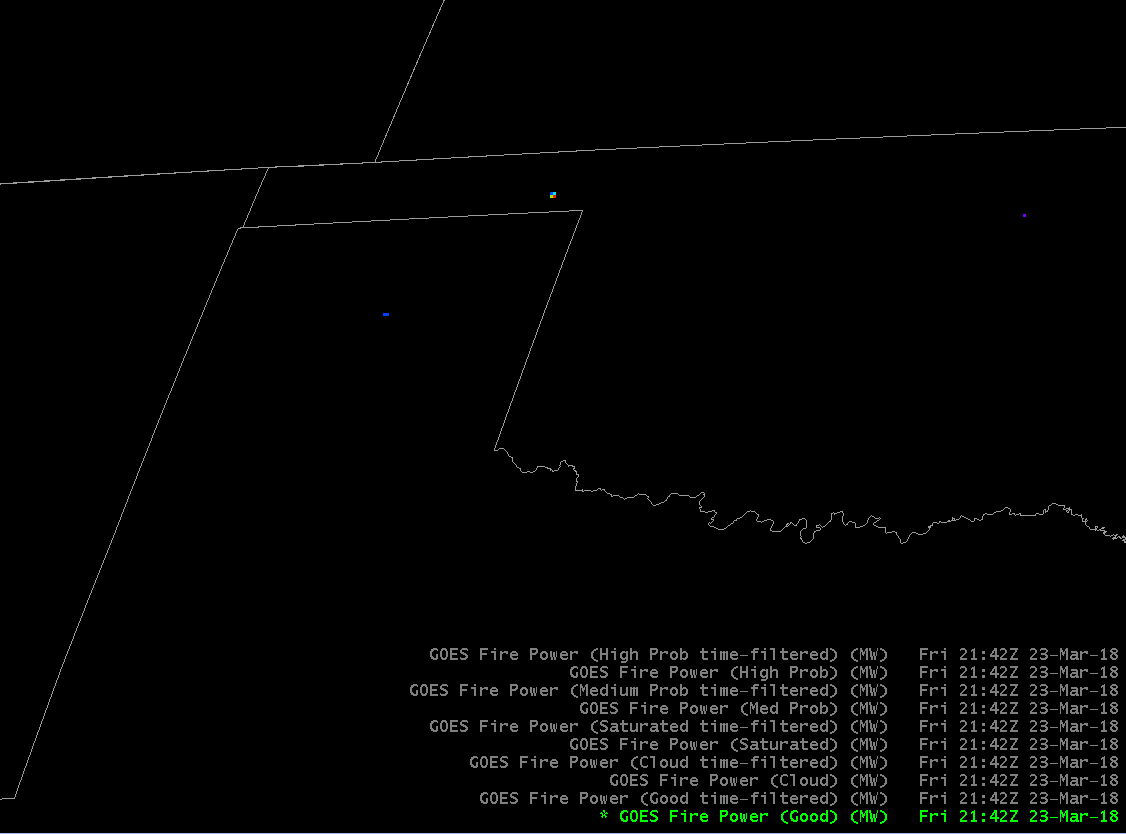 Exploring application of additional Masks:
5
GOES-16 Rain Rate(1)
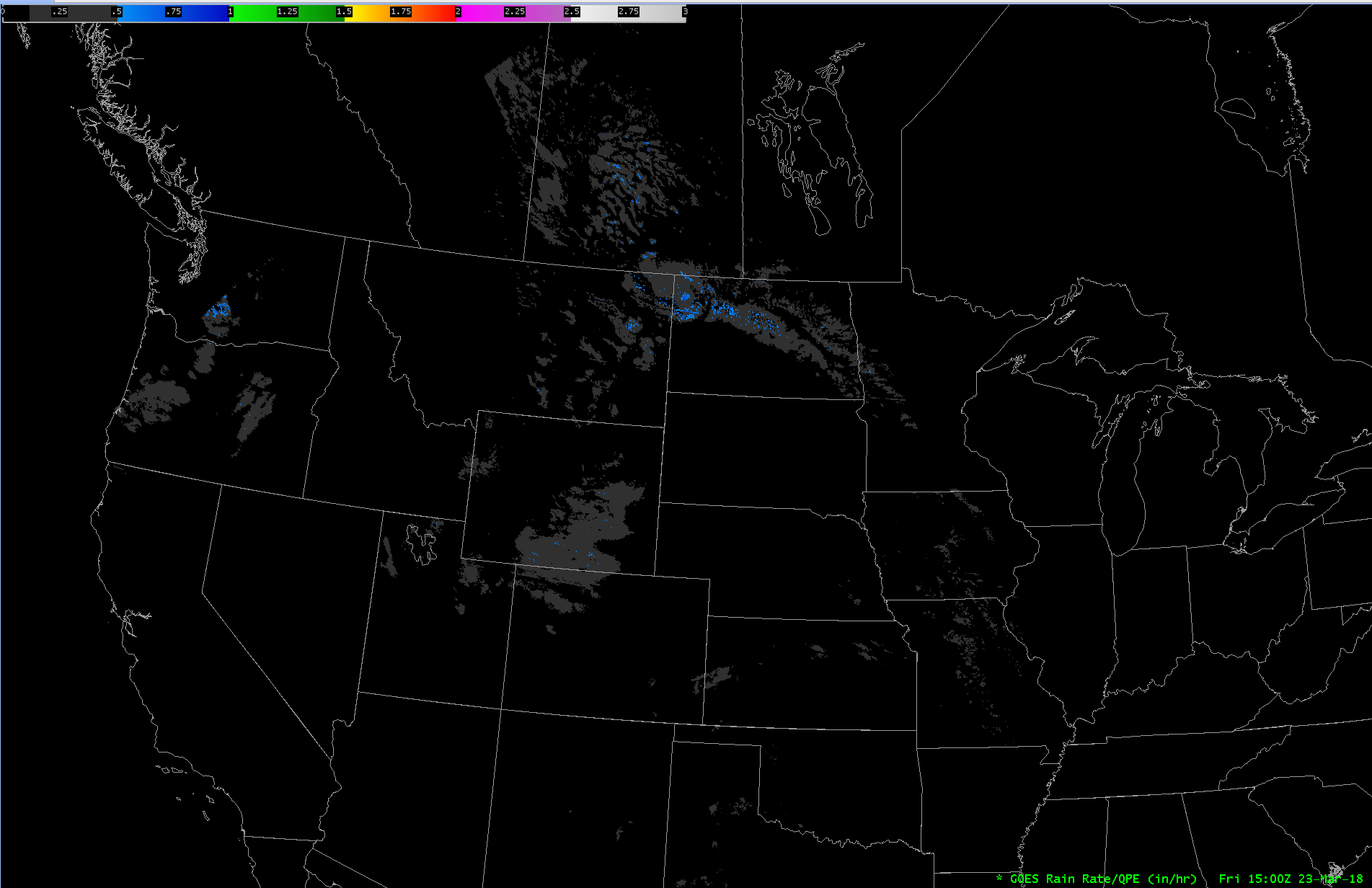 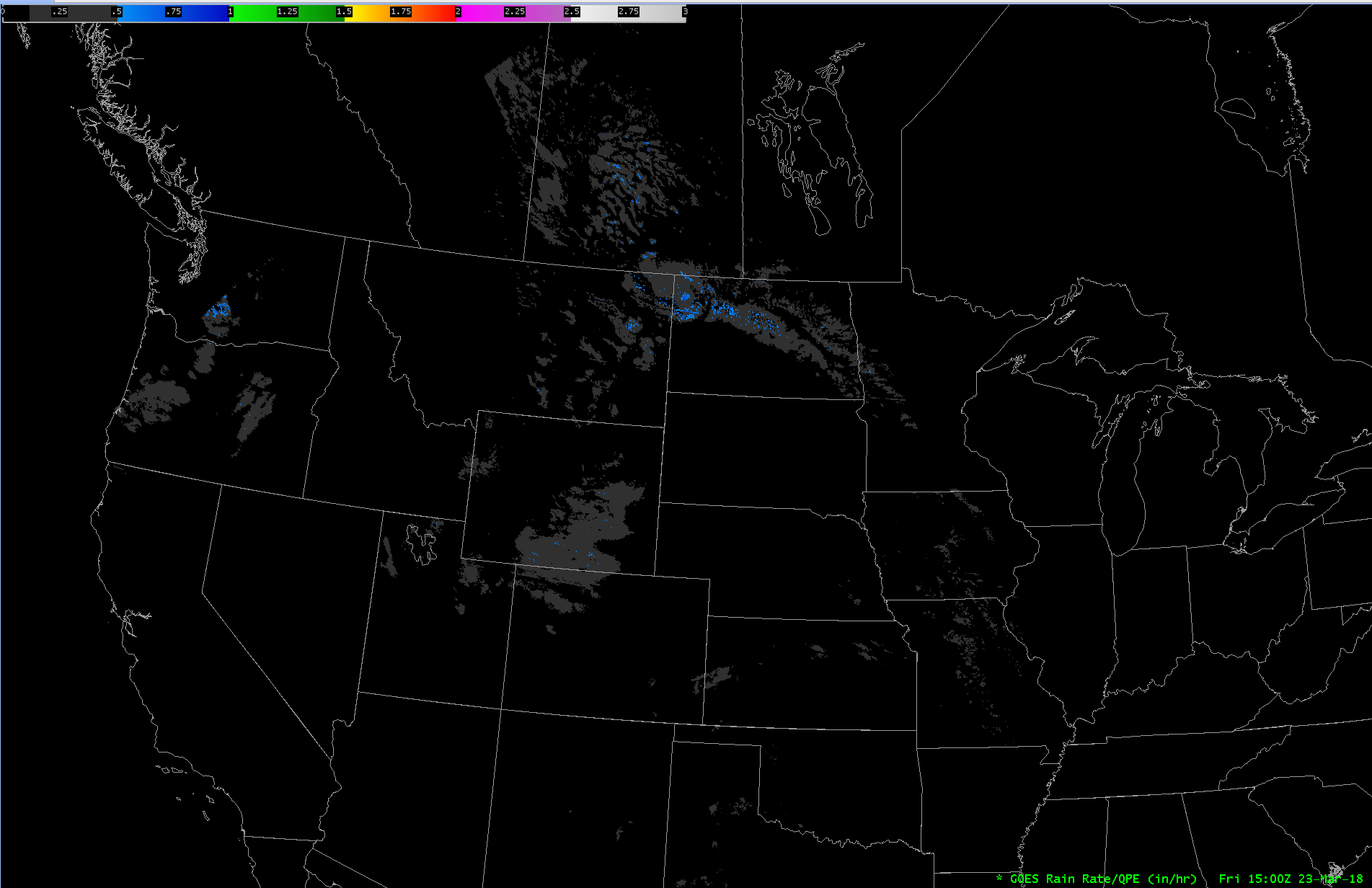 Cursor sampling:
6
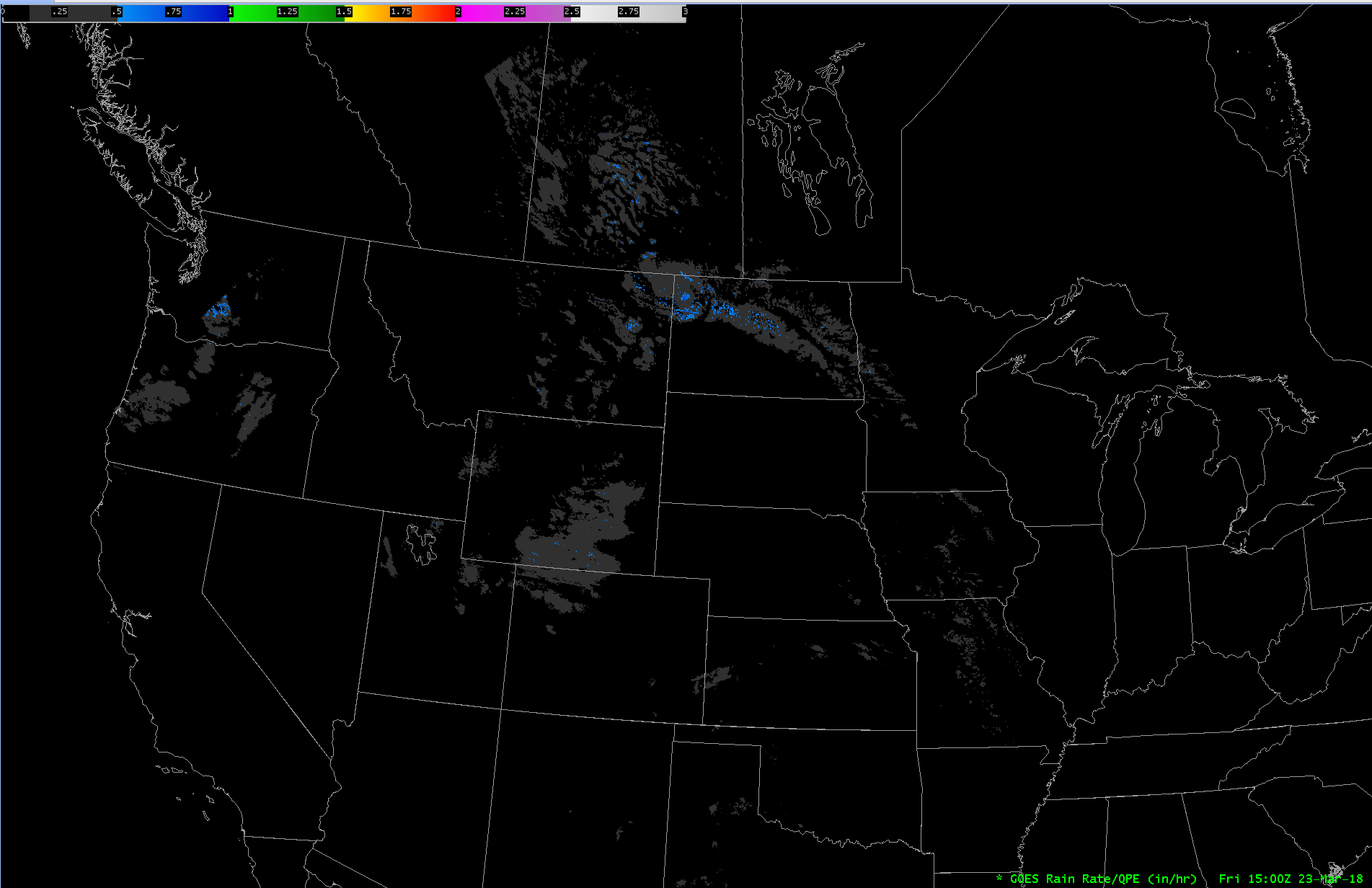 GOES-16 Rain Rate(2)
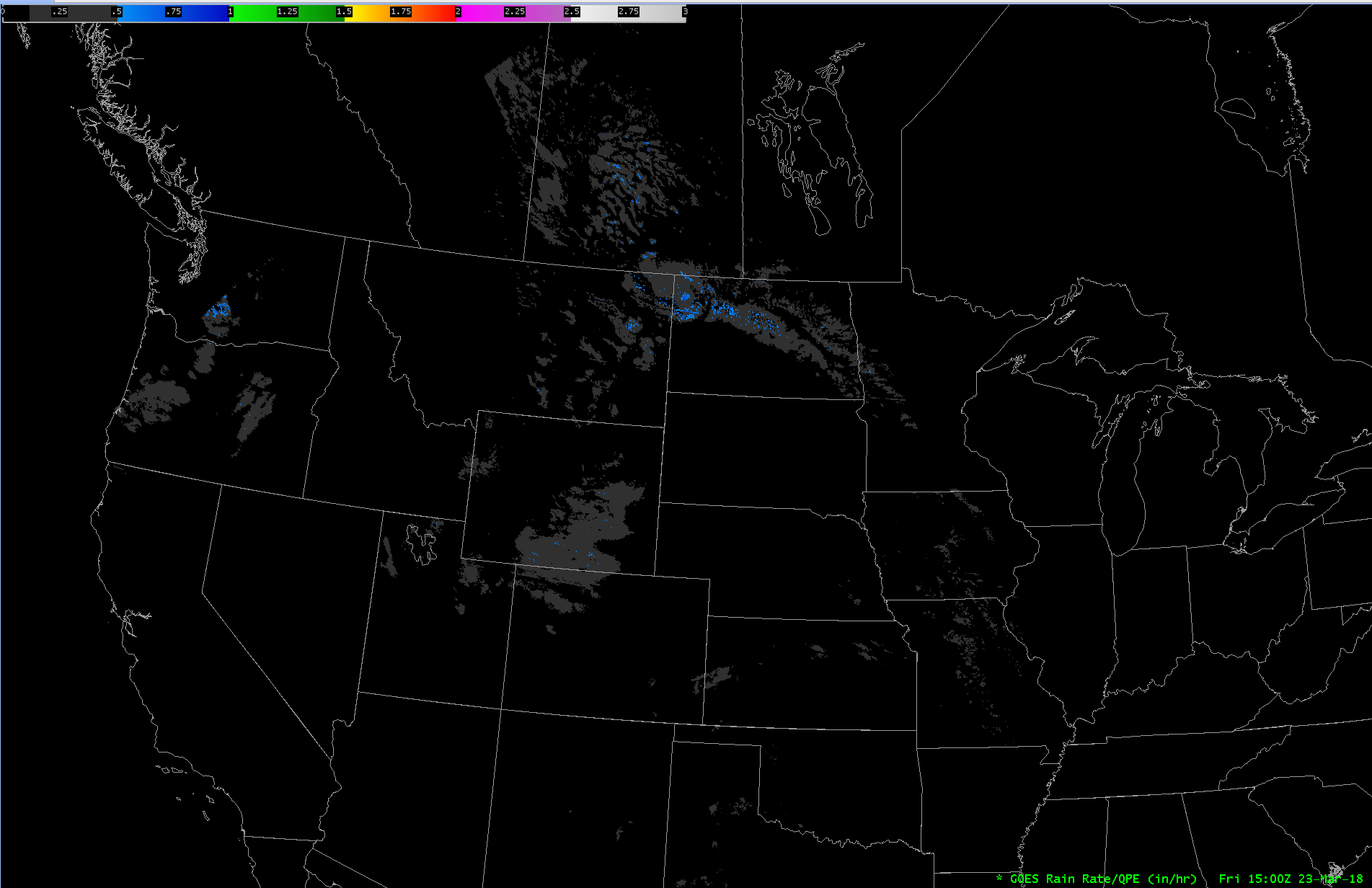 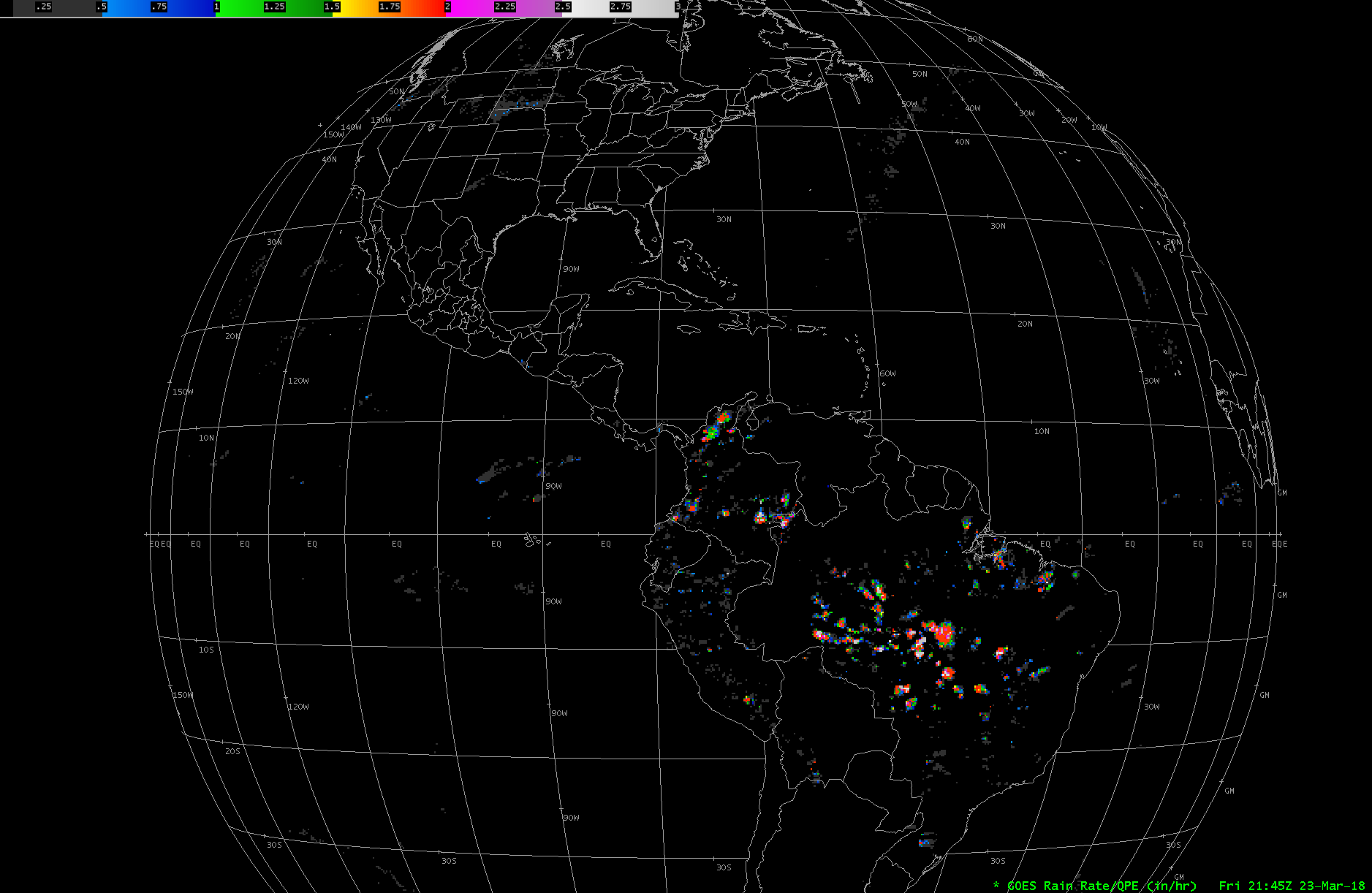 7
Questions?
8